SCIENCE
Chapter: 	3 

	FIBRE TO FABRIC
		Class 	VII
						NK Sinha
IMPORTANCE OF CLOTHES
In early days people used to live bare. But slowly they learnt how to cover their bare body and now we live in a highly fashionable world.
Following are the importance  of clothes 
They protect us from heat.
They protect us from cold.
They make us look nice &  decent(सभ्य).
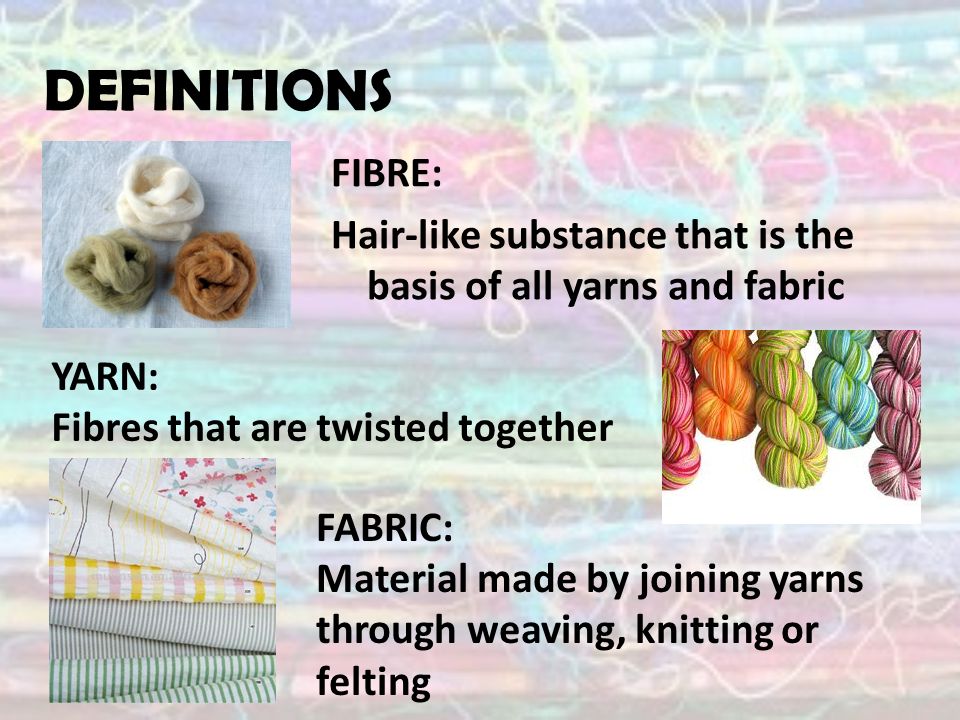 FIBRE
A material which is available in the  form of thin and continuous strand is  called FIBRE. 
The thin strands of thread that we see are made up of still strands
called Fibres
There are two types of fibre:-
Natural fibre and
Man-made Fibre or Synthetic  Fibre
4
TYPES OF FIBRE:
NATURAL FIBERS
The fibers which are obtained from plants  and animals are called Natural Fibers.
Examples: cotton, jute, silk, wool.
MAN-MADE FIBERS
The fibers that are synthesized in laboratory  are called Man-made Fiber.
Examples: Nylon, Acrylic, terrylene, terry-  cotton Polyester	etc.
5
TYPES OF NATURAL FIBRE:
PLANT FIBRE:
The fibers which are obtained from  plants and animals are called Plant  fibers.
Examples: Cotton, Jute and Flex.
ANIMAL FIBRE:
The fibers which are obtained from  plants and animals are called Animal  fibers.
Examples: Silk and wool.
6
ANIMAL FIBRES
The common animal fibers are  wool and silk.
Wool is obtained from  sheep, goat, yak, camel,  llama, alpaca etc.
Silk is obtained from silk  worm.
7
SHEEP
8
GOAT
9
YAK
10
CAMEL
11
LLAMA
12
ALPACA
13
WOOL
Wool is obtained from the fleece (hair) of  sheep, goat, camel, yak, rabbit, llama,  alpaca and other animals.
These animals have a thick coat of hair on  their bodies because the hair traps air and  air is a poor conductor of heat.
So thick layer of hair keeps their body  warm and protects them from harsh cold.
For obtaining wool, animal are reared and  then their hair is cut and processed into  wool.
14
Fleece and Wool bearing animals
Fleece and Wool bearing animals like sheep,  goat, camel, yak, etc. bear two types of hair –  coarse hair and fine-soft under hair.
Fine soft hair is found close to the skin in such  animals.
The fine soft under hair of animal like sheep goat  etc. is called FLEECE.
Animals having fine soft hair (fleece) on their  body are called Wool Bearing Animals.
15
ANIMAL WOOL
Many breeds of sheep are found in India.
Sheep gives milk and meat; in addition to wool, but are  reared mainly to obtain wool in different parts of the  world. Sheep wool is most common wool.
Angora wool is obtained from Angora Goats of Jammu  Kashmir is soft wool used for making shawls.
Angora Goats are found in hilly regions, such as  Jammu and Kashmir.
Pashmina wool is obtained from Pashmina Goats.
Yak wool is obtained commonly in Tibet and Laddakh.
Alpaca and Llama found in South America also give  wool.
Camel hair is also used as wool.
WOOL Fibre to fabric class 7.mp4
16
REARING AND BREEDING OF SHEEP
Sheep are reared in many parts our country  like Jammu and Kashmir, Himachal Pradesh,  Uttaranchal, Sikkim, Arunachal Pradesh,  Haryana, Punjab, Rajasthan, Gujarat etc.
Sheep feed on grass and leaves. They are also  fed with a mixture of pulses, corn, jowar,  oilcakes and minerals.
In winter sheep are kept indoors and fed  on leaves, grain and dry fodder.
Some breeds of sheep have thick hair on their  body which yield good quality wool in large  quantities. They are selectively bred to get  sheep of good breed.
17
PROCESSING OF WOOL
The processing of changing fleece  into wool involves following six  steps:
Shearing
Scouring
Sorting
Burrs separation
Dyeing
Spinning
18
PROCESSING OF WOOL
The fleece (hair) of the sheep is removed from  its body along with a thin layer of dead skin by  using machines.
The process of removal of the fleece from  animal is called shearing.
The sheared skin with hair is washed in tanks  to remove grease, dust and dirt.
The process of washing	the sheared wool in  hot water followed by drying is called  scouring.
19
PROCESSING OF WOOL
The hairy skin is sent to a factory where hairs of  different textures are separated.
The process of separating hair of different  textures from the fleece is called sorting.
Burrs separation: The small fluffy fibres called  burrs are separated from the hairs and again  washed and dried.
Dyeing:	the natural hair	of sheep is white, brown,
black. The raw fibres are dyed in different colours.
Spinning: The raw fibres are then straightened,  combed and rolled into yarn. They are then spun  and woven into fabric.
20
CUTTING OF WOOL
21
YARN TYPES & ITS USES
There Are Two Types Yarn:
LONG YARN
SHORTER YARN
The long yarn threads are usually  knitted to make sweaters, mufflers,  caps, and socks.
The shorter yarn threads are woven  into fabrics.
22
WOOL & YARN
23
USES OF WOOL
Wool is used for making warm  clothes, such as sweater, cap,  shawl, gloves, and blanket etc.
Wool is also used in making  carpets and upholstery
24
SILK
Silk fiber is obtained from the cocoons of the  silkworms (silk moth). The silk moth lives on the  leaves of mulberry plants.
TYPES OF SILK
Different types of silk worm produce different
types of silk in terms of luster and texture.
For example-	tassar silk, mooga silk, kosa silk,  etc. are produced by different types of silk moth.
Mulberry silk is the most common silk moth.
SERICULTURE
The rearing of silkworms for obtaining silk is  called sericulture.
25
SILK MOTHS
Male
Female
26
SILKWORM
27
History of Silk:
Silk was discovered in China; around 3500 BC. Silk  became a prized possession because of its fine quality  and luster.
Originally, it was used by emperors only. It was through
trade that silk spread to other parts of the world
over a period of time. Silk was a staple item of trade  during ancient times. Due to this, the ancient trade  routes which linked China to other parts of the world are  called ‘Silk Route’.
As per historians, silk was produced in India also. Proof  of use of silk during the Indus Valley Civilization has  also been found.
28
LIFE CYCLE OF SILKWORM
There are four stages in the life cycle of silk moth:  eggs, larva, pupa and adult.
Female silk moth → Lays eggs → After about 14  days eggs are hatched into larva (called  caterpillars) → Grown into Pupa → Secretes  fibers made of protein and weaves the fibres  around itself completely → This covering is  called cocoon. → Live in the cocoon for some  time → After coming out of cocoon grows into silk  moth.
29
LIFE CYCLE OF SILK MOTH
Adult silk moth
30
MULBERRY TREE
31
Thursday, January 18, 2018
RAVI PRAKASH SINGH
PROCESSING OF SILK
The process of obtaining silk from  silk moth involves-
rearing of silkworms
reeling and
dyeing.
This is followed by
spinning and weaving
32
PROCESSING OF SILK
33
REARING OF SILKWORMS
The female silk moth lays eggs. Eggs are stored  over a clean cloth or paper strips. The eggs are  warmed to a suitable temperature.
The eggs hatch into larvae called caterpillars or
silk worms.
The silkworms are kept in bamboo trays and feeds  on mulberry leaves and grows in size.
After 30 to 40 days the silk worms stop eating and  begins to spin cocoons.
Cocoons get hardened because of exposure to air.  Inside the cocoon the silk worm develops into silk  moth.
34
REARING OF SILKWORMS
35
REELING OF SILK
The cocoons are collected and  kept in sunlight or boiled or  exposed to steam. The silk fibres  separate out.
The process of taking out the silk  thread from the cocoons is called  reeling.
Reeling is done by machines.
35
REELING OF SILK
36
DYEING, SPINNING AND WEAVING
DYEING
The silk fibres are then dyed in  different coloured.
SPINNING AND WEAVING
The silk fibres are then spun into  threads and woven into different  types of silk cloth i.e. fiber.
37
SPINNING AND WEAVING OF SILK
38
USES OF SILK
Silk is a costly fabric.
Silk fiber is used for weaving cloth  especially traditional dresses in India like  sari, kurta, shawl and other wedding  clothes.
Silk had always been prized for its luster  and fine quality.
The countries which produced silk on a  large scale are china (first rank) & India.
39
Thank you